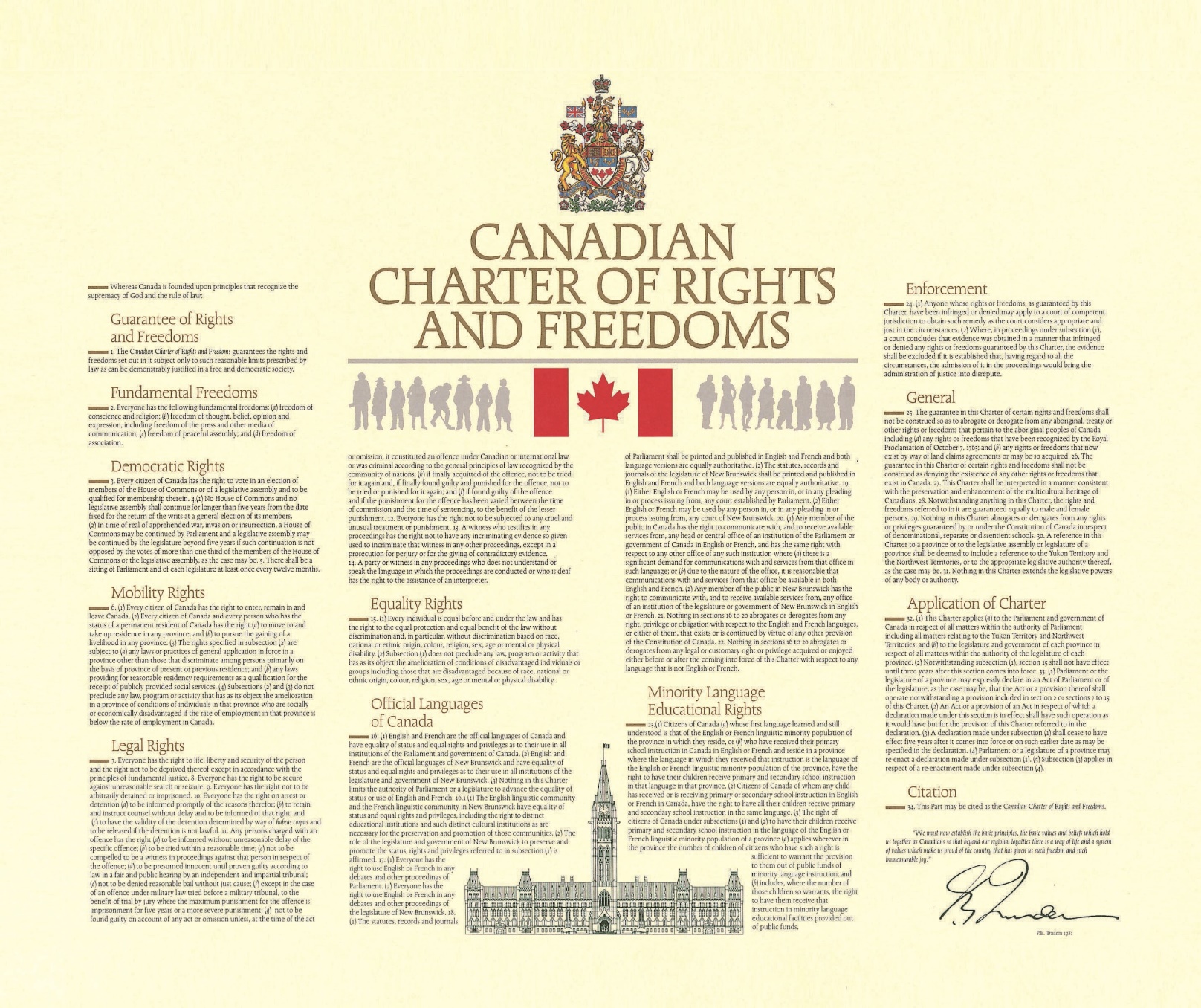 Rights and Responsibilities in a Democracy




CHV2O 
Canadian Civics & Citizenship
Copyright ©2022 Kosowan’s Korner. All rights reserved.
[Speaker Notes: Copyright ©2022 Kosowan’s Korner. All rights reserved.]
What is a right?
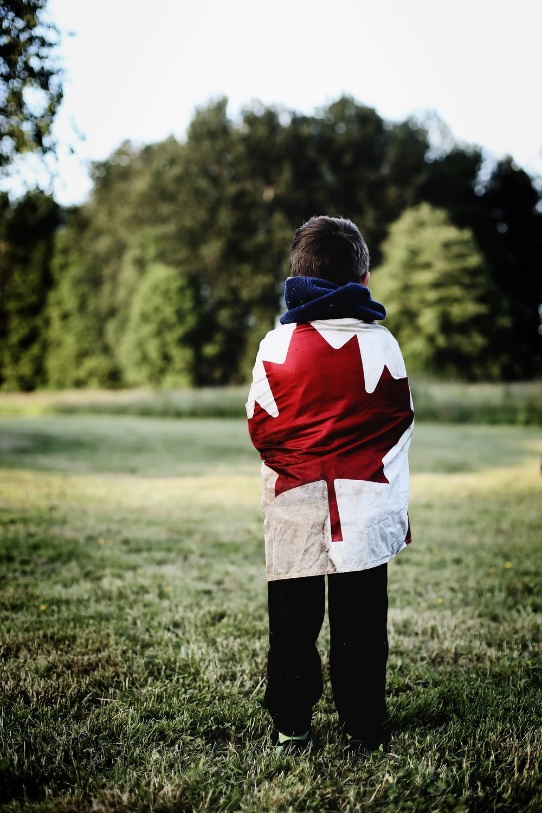 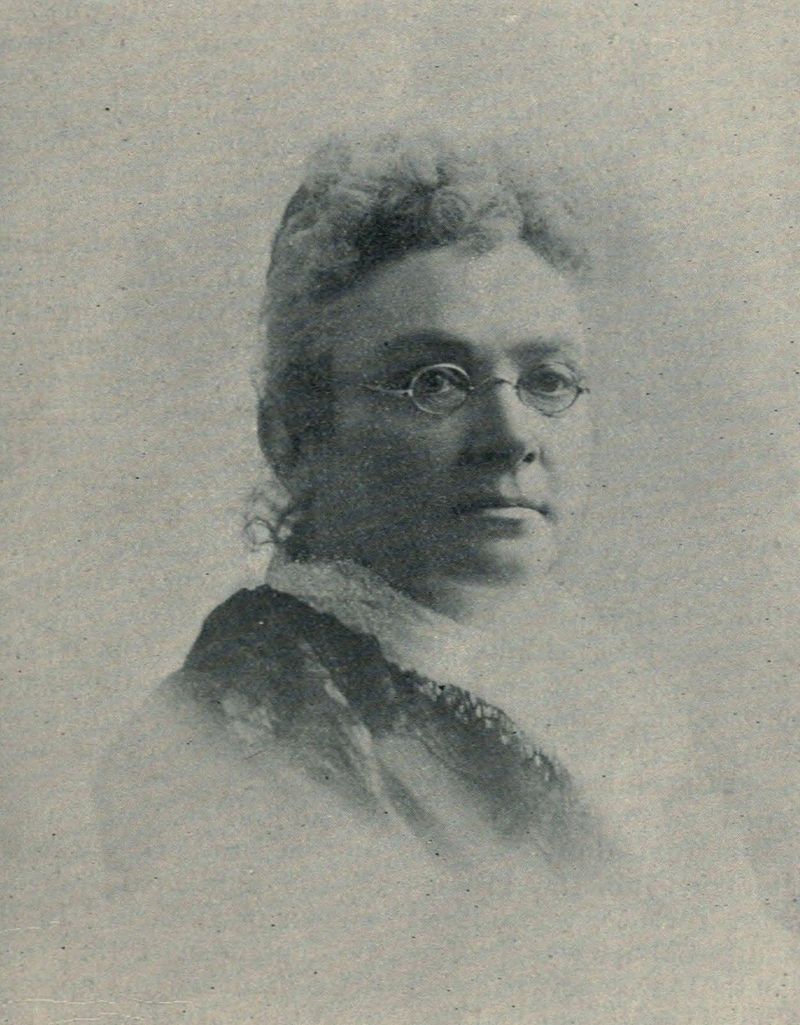 In Canada and other democracies, citizens have certain rights.

A right is a privilege or freedom that is protected by law.

Rights are not usually provided automatically; they are usually fought for and claimed.

Example: Every child has the right to learn (UN Convention on the Rights of the Child).
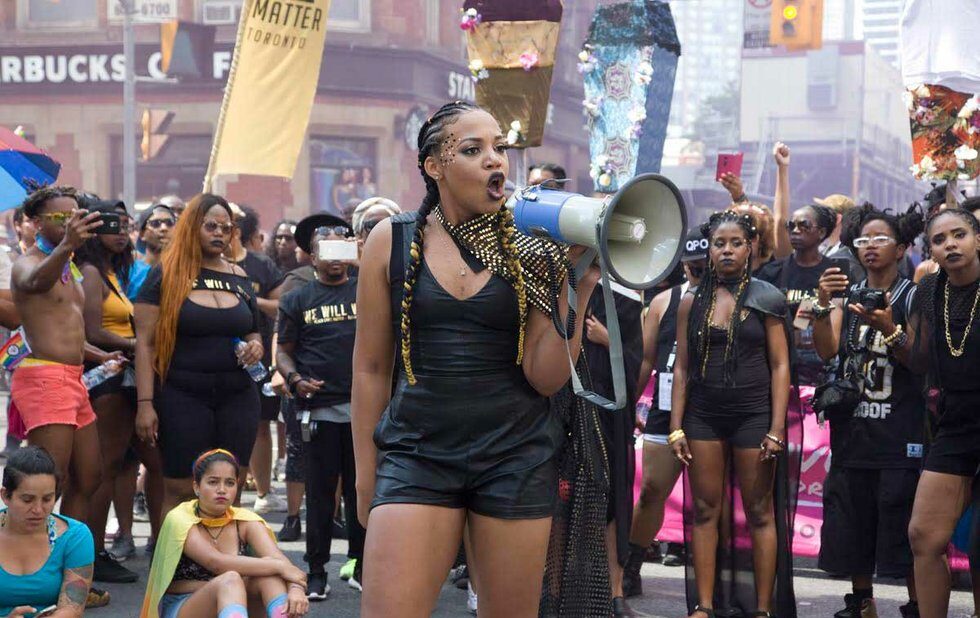 [Speaker Notes: Featured in the image on the top right is Emily Stowe, the first female physician in Canada and a major figure in Canadian rights for women. 
Featured on the bottom is an image from the Black Lives Matter protest at the Pride Parade in 2016.]
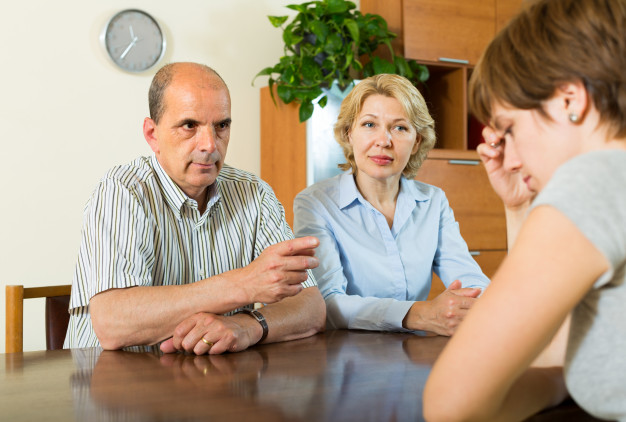 DiscussionPoints
Can you think of any rights you have at home or at school?

Have you ever had to fight for any rights or argue for any privileges?
[Speaker Notes: Students might have the right to close their doors at home, but are expected to behave appropriately. Privacy is not an absolute right
Note: Students will likely find that the rights and privileges they enjoy at home might not be shared by others in their class.]
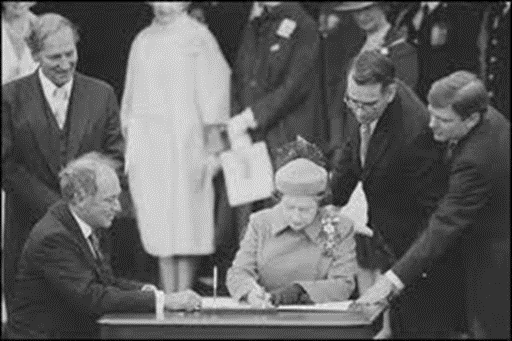 Rights and Freedoms in Canada
In Canada, citizens’ rights and freedoms are protected by the Canadian Charter of Rights and Freedoms, a part of the Constitution Act that was signed by Queen Elizabeth II in 1982.
[Speaker Notes: Featured on the left is, of course, Prime Minister Pierre Elliot Trudeau]
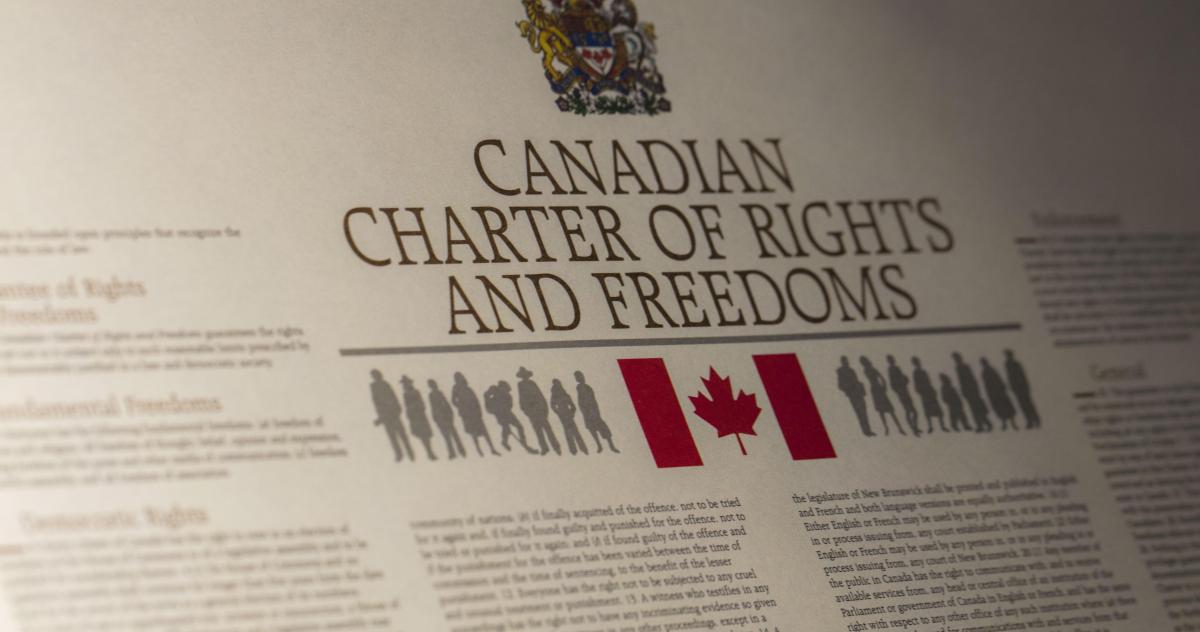 Seven Sections of the Charter define our rights as Canadians
Fundamental (or basic) freedoms
Democratic rights
Mobility rights
Legal rights
Equality rights
Official languages of Canada
Minority language education rights
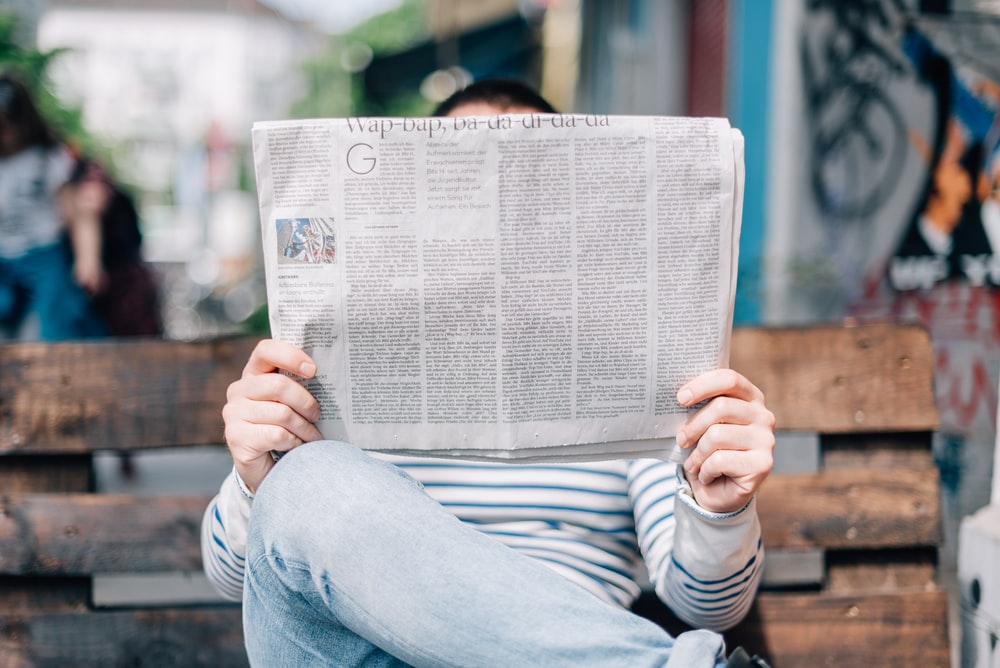 Fundamental Freedoms (Basic Rights)
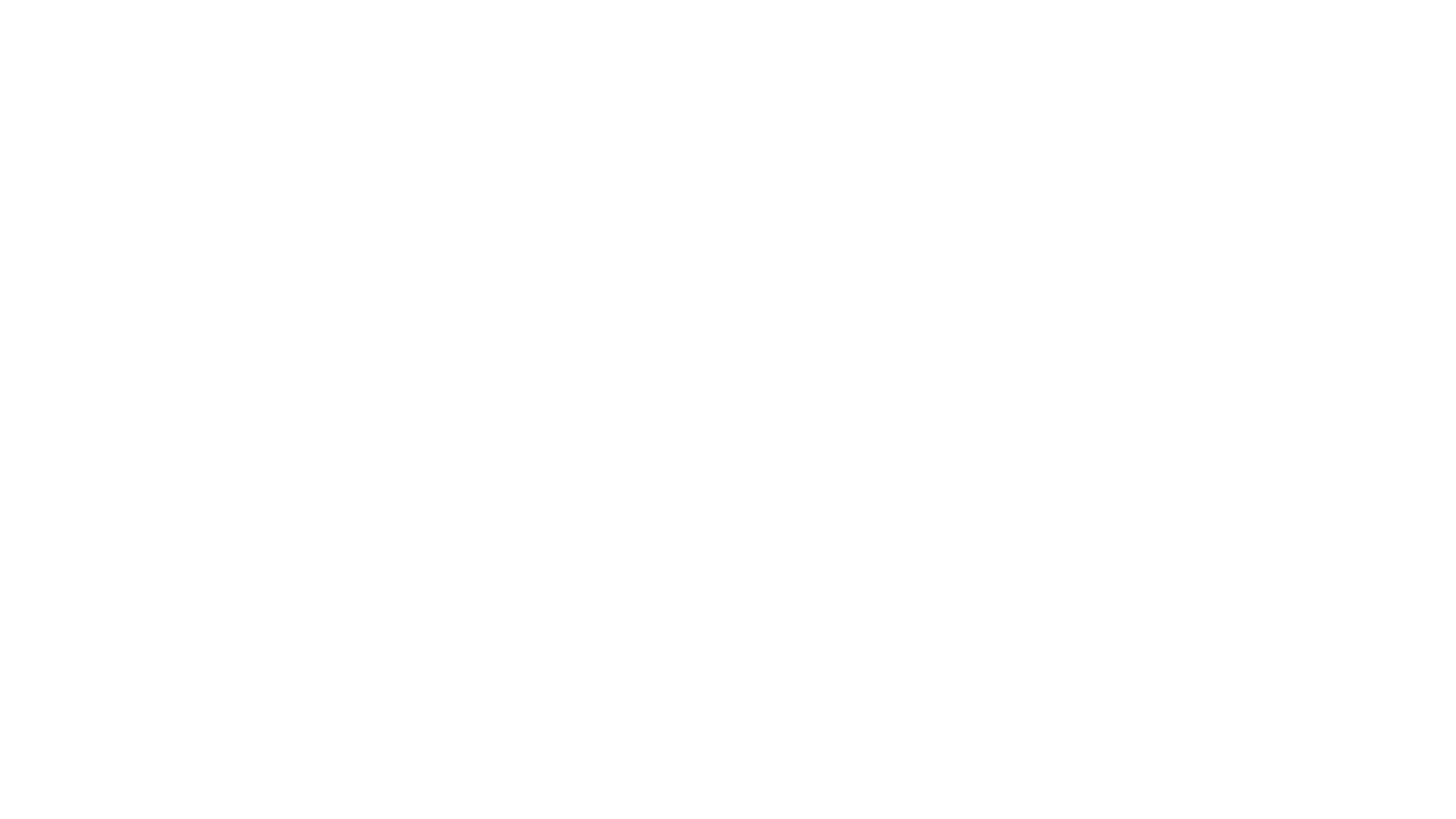 The right to worship your god or no god (freedom of religion)
The right to form your own opinion (freedom of thought)
The right to share your opinions (freedom of expression)
The freedom of the media to report on all matters and events 
The right to join or leave groups  (freedom of association)
The right to gather and protest (freedom of peaceful assembly)
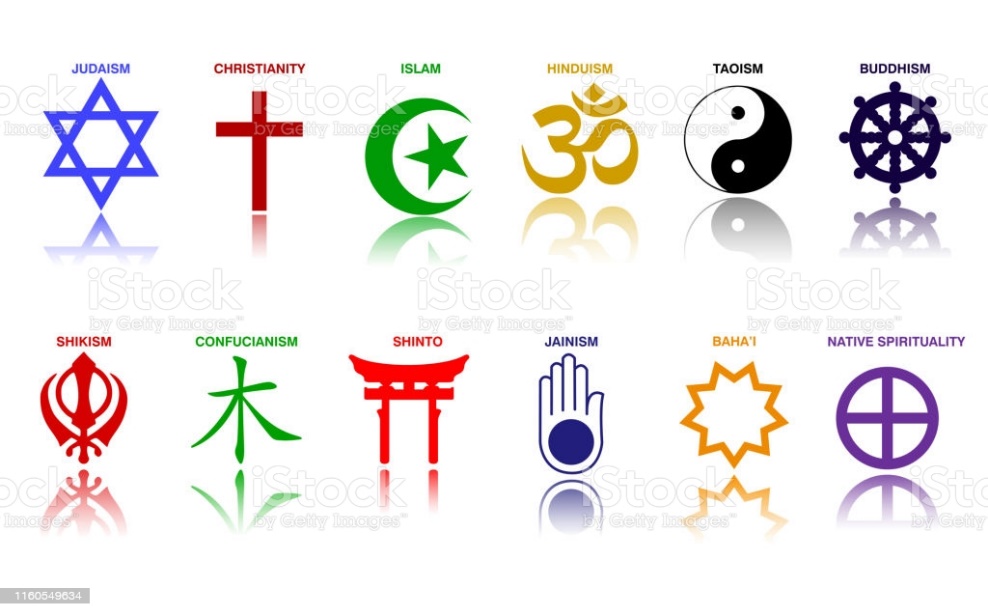 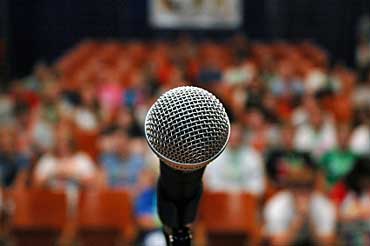 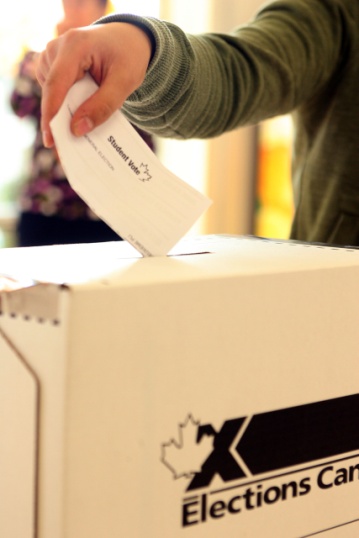 Our Democratic Process
There are too many people in Canada for everyone to have a say in every political decision, so we vote for representatives to make decisions and pass laws on our behalf. This is called a representative democracy.

We select those representatives through an election.
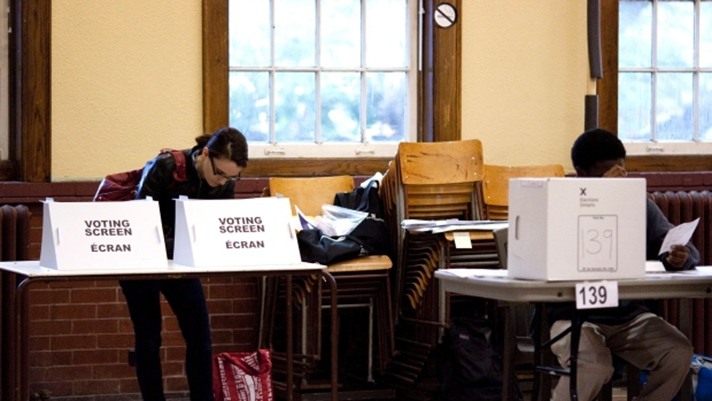 Our Democratic Rights
Every Canadian citizen, 18 years and older, has the right to vote in a Canadian election and to be a candidate in a Canadian election.

Our democratic rights also requires that the federal government must hold an election at least every five years.
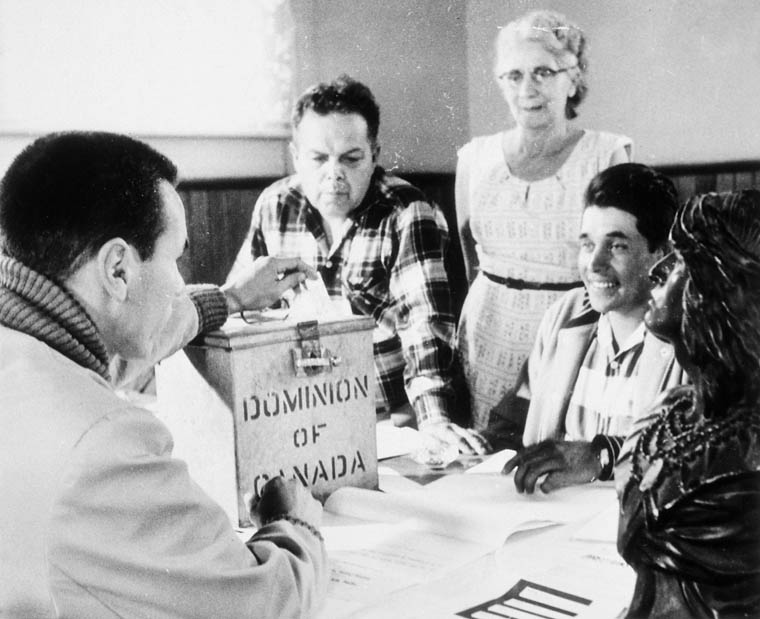 The Right to Vote
Various groups needed to fight for their right to vote in Canada.

Initially, only white men who owned land or a house could vote.

After much protest by men and women who thought this was unfair, women received the right to vote federally in 1918.
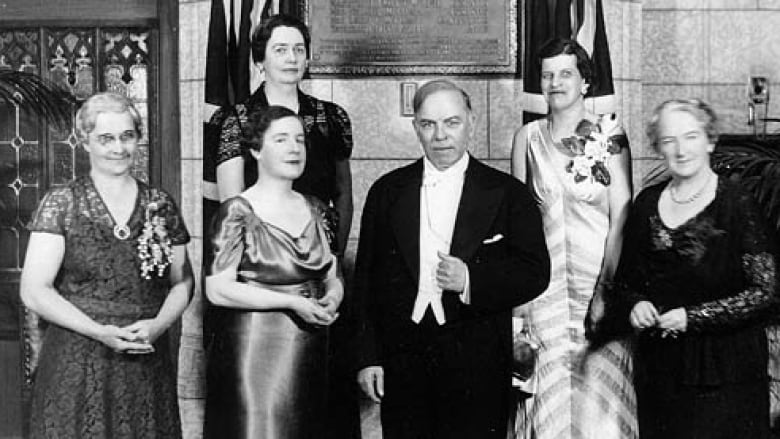 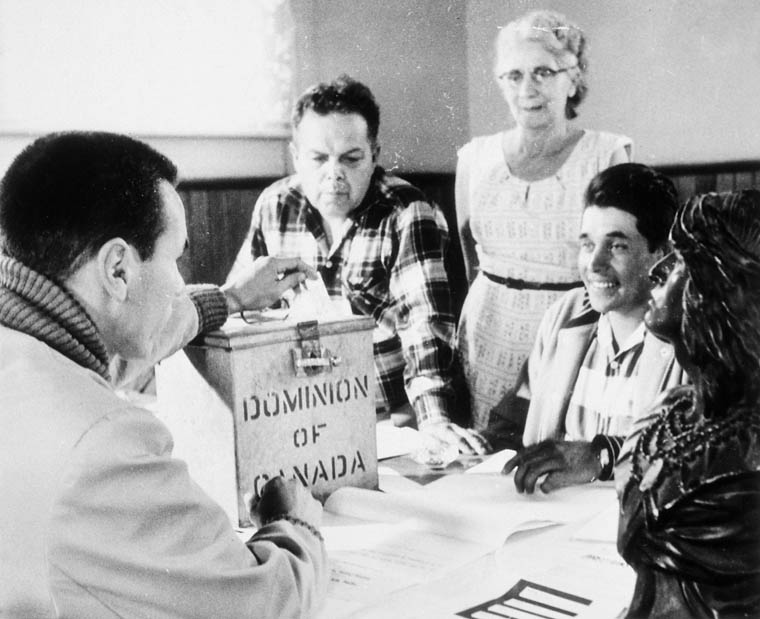 The Right to Vote
The last limitations for various ethnic groups and religious groups were not                                   removed until 1960.    
                                                                                                                                                                                                                                      
Universal suffrage is the expansion of                                             the right to vote to all adult citizens.
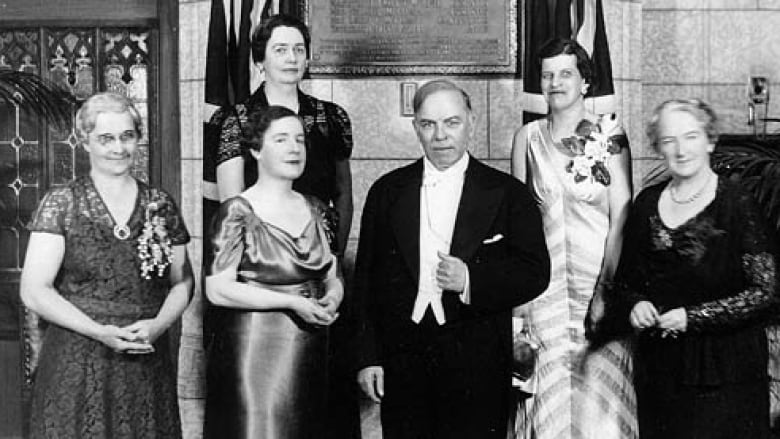 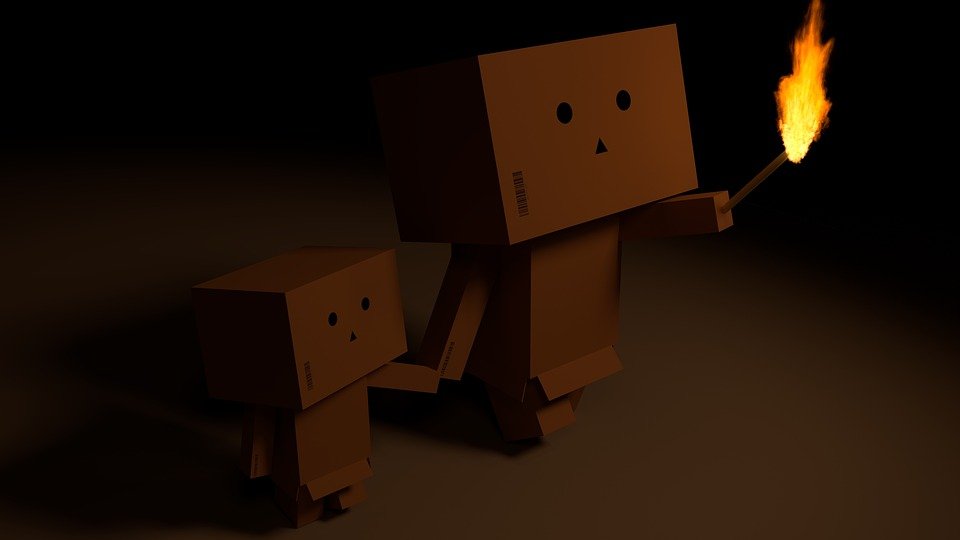 A responsibility is a duty or obligation. 

For every right, there is a responsibility. 
Your right to an education comes with the responsibility to show up to school prepared and on time.
What is a responsibility?
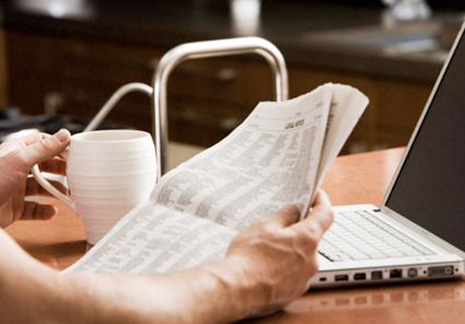 Responsibilities in a Democracy
It is the responsibility of all Canadians to respect and follow the rules set out in the Constitution.

The right to vote comes with the responsibility to vote and to make an informed decision.
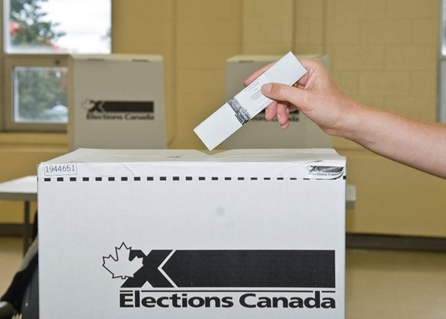